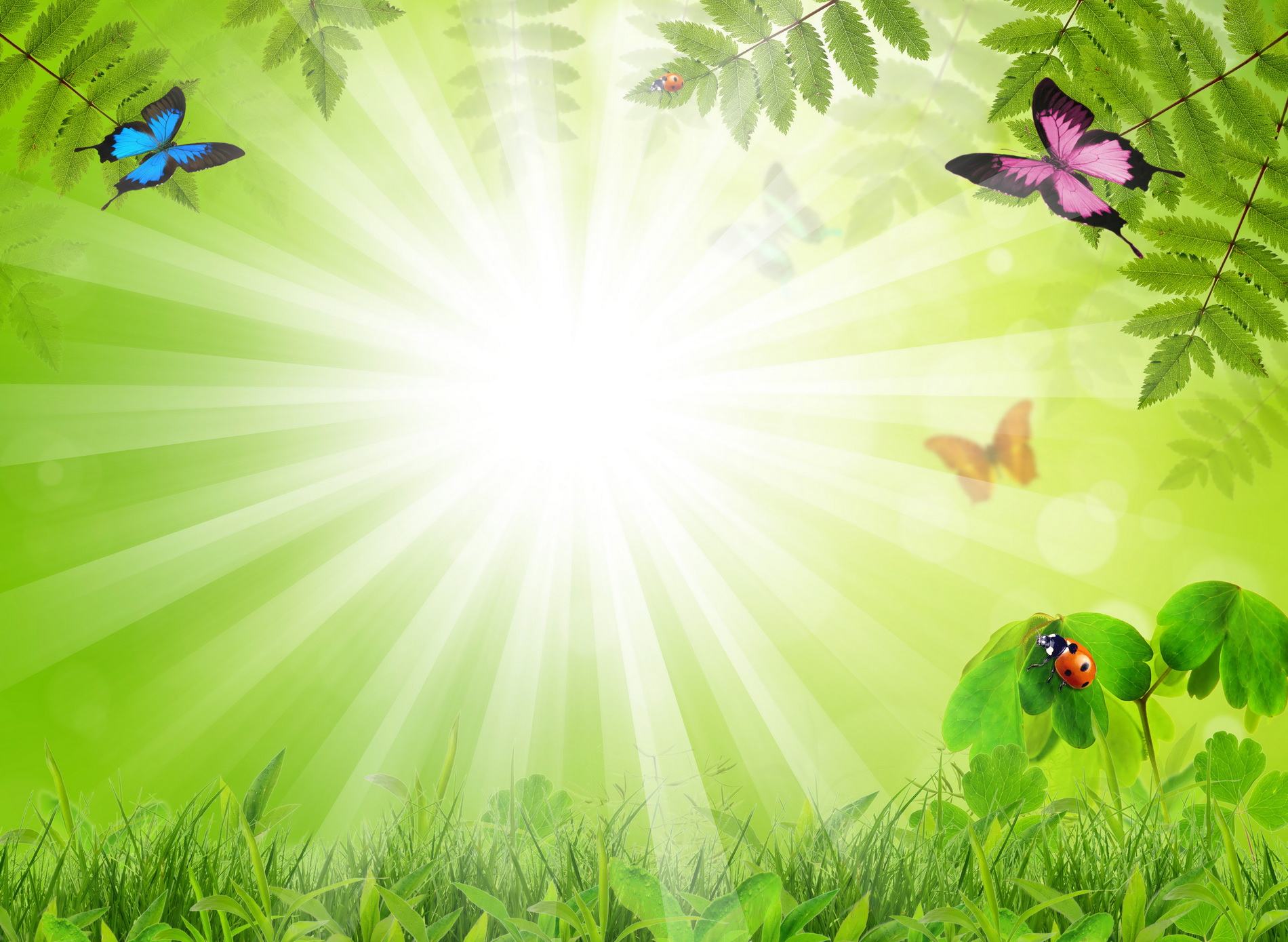 МКДОУ «Липковский д/с «Ласточка»
ВЕСНА ПРИШЛА
Подготовила: воспитатель высшей кв. категории 
Мещерякова Е.Н.
Цель:
формирование представлений детей  
 времени года  весна.
Задачи:
- обобщить и систематизировать представления детей о весенних изменениях в природе, взаимосвязях живой и неживой природы весной;
- развивать память, мышление, воображение, выразительность речи, расширять и активизировать речевой запас;
- воспитывать у детей бережное отношение к природе.
О каком времени года загадка?
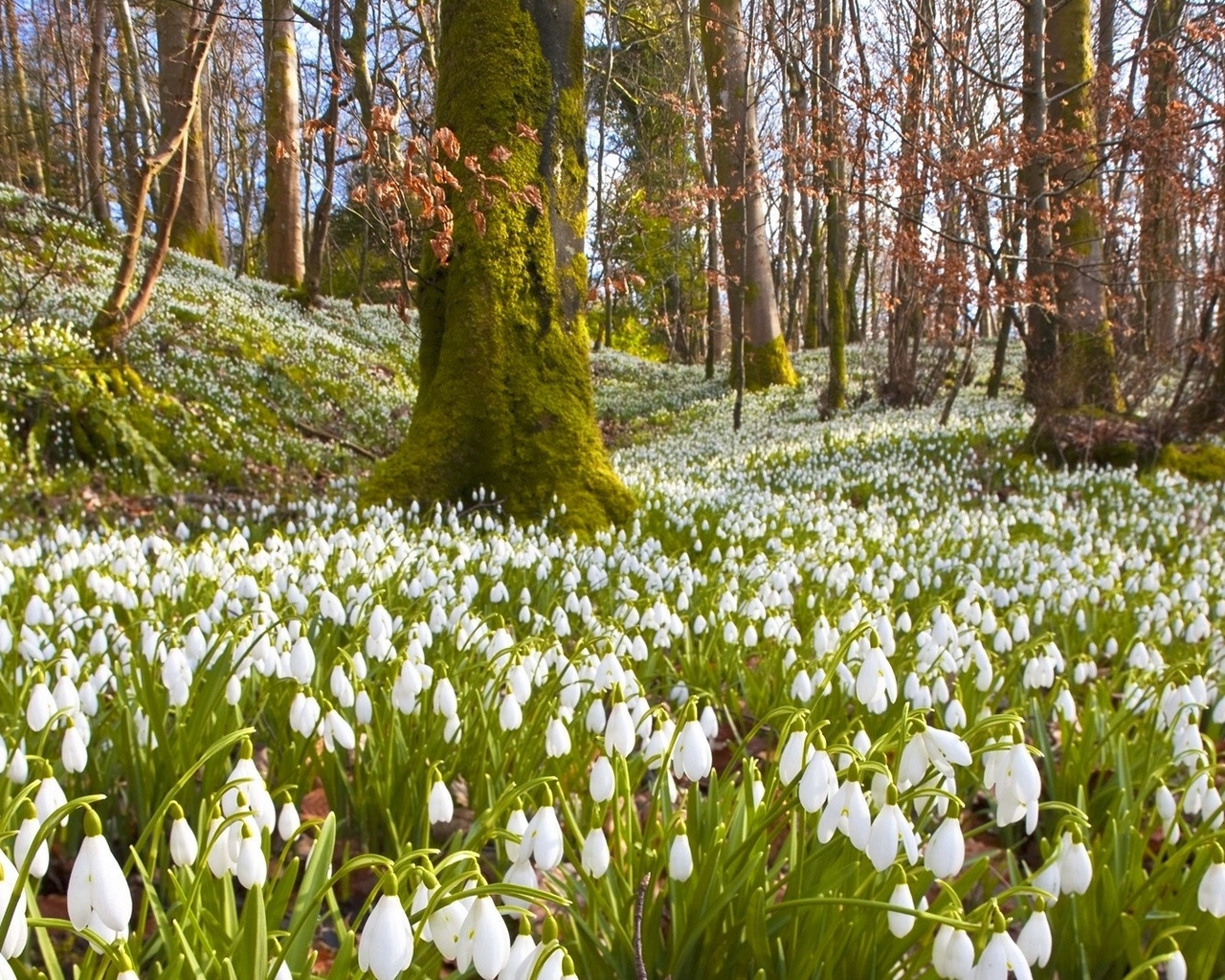 Она приходит с ласкою 
И со своею сказкою. 
Волшебной палочкой взмахнёт,  
В лесу подснежник расцветёт.
На какой картинке ВЕСНА?
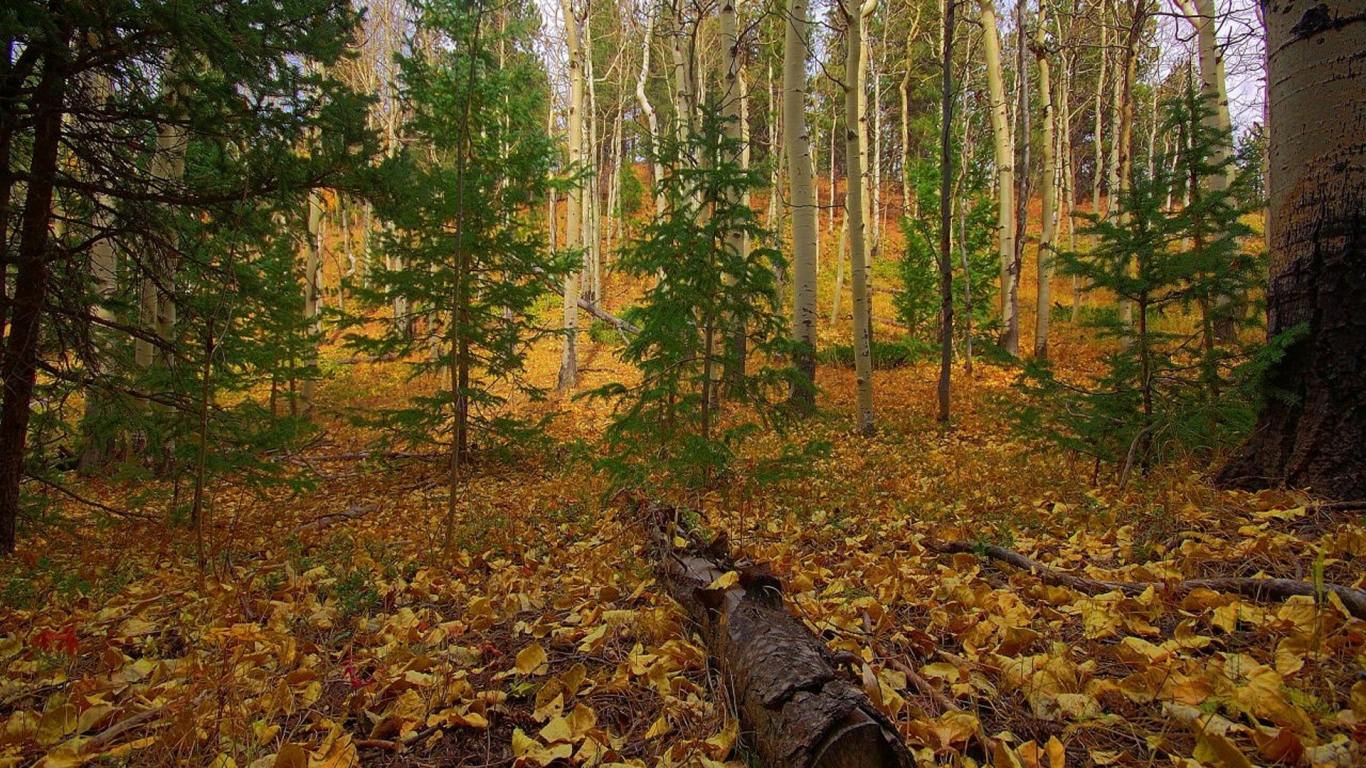 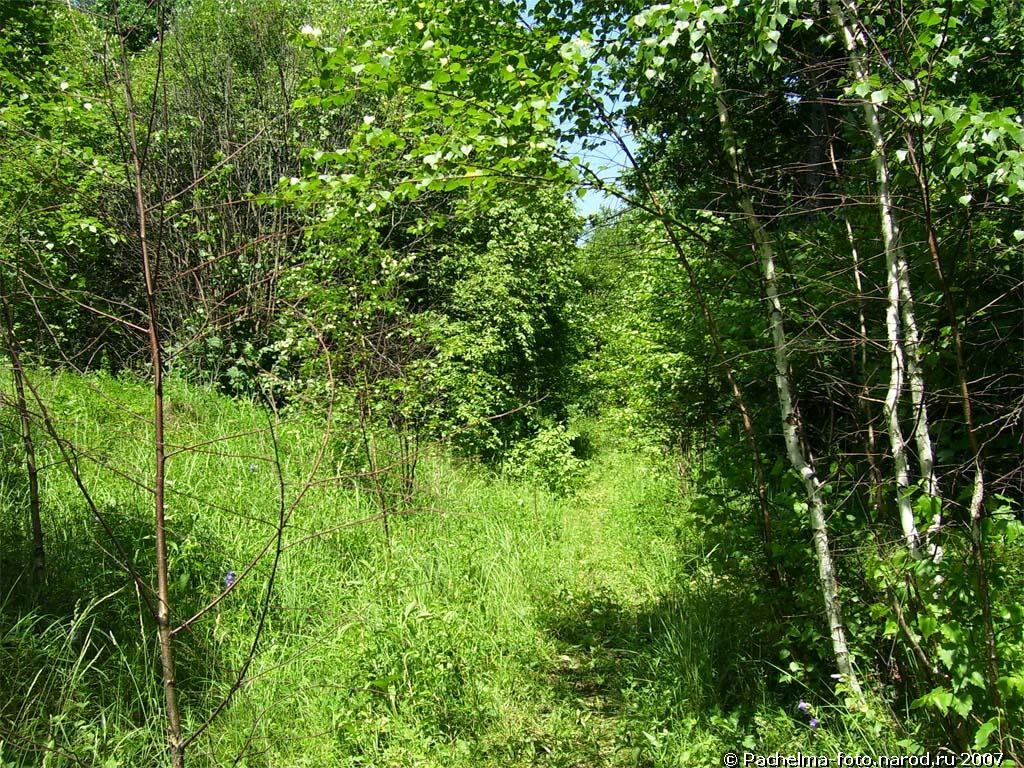 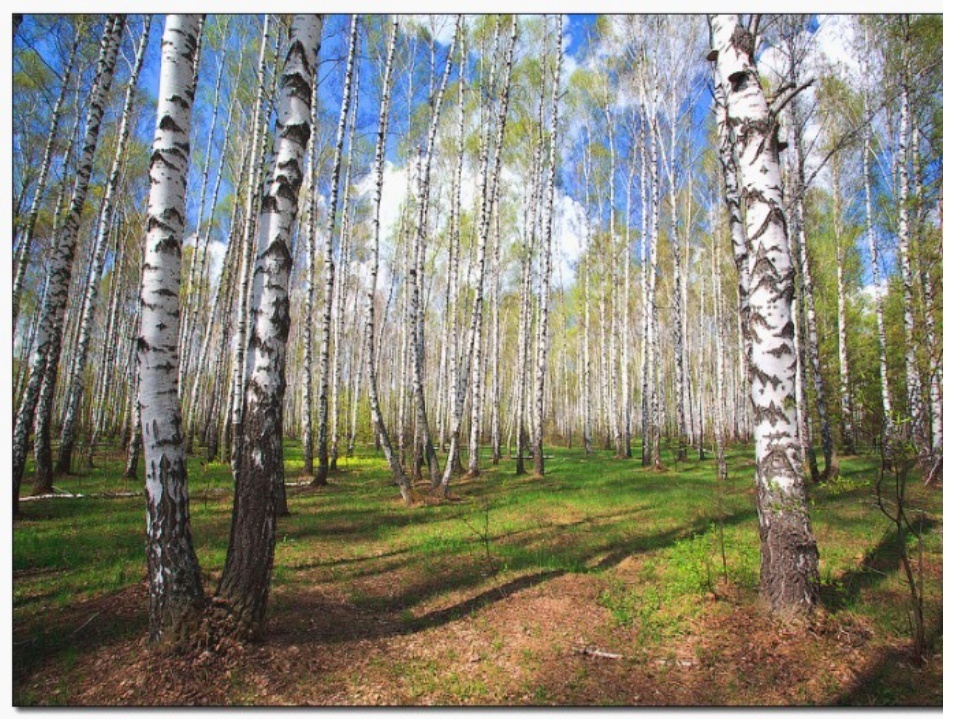 Называем месяцы весны
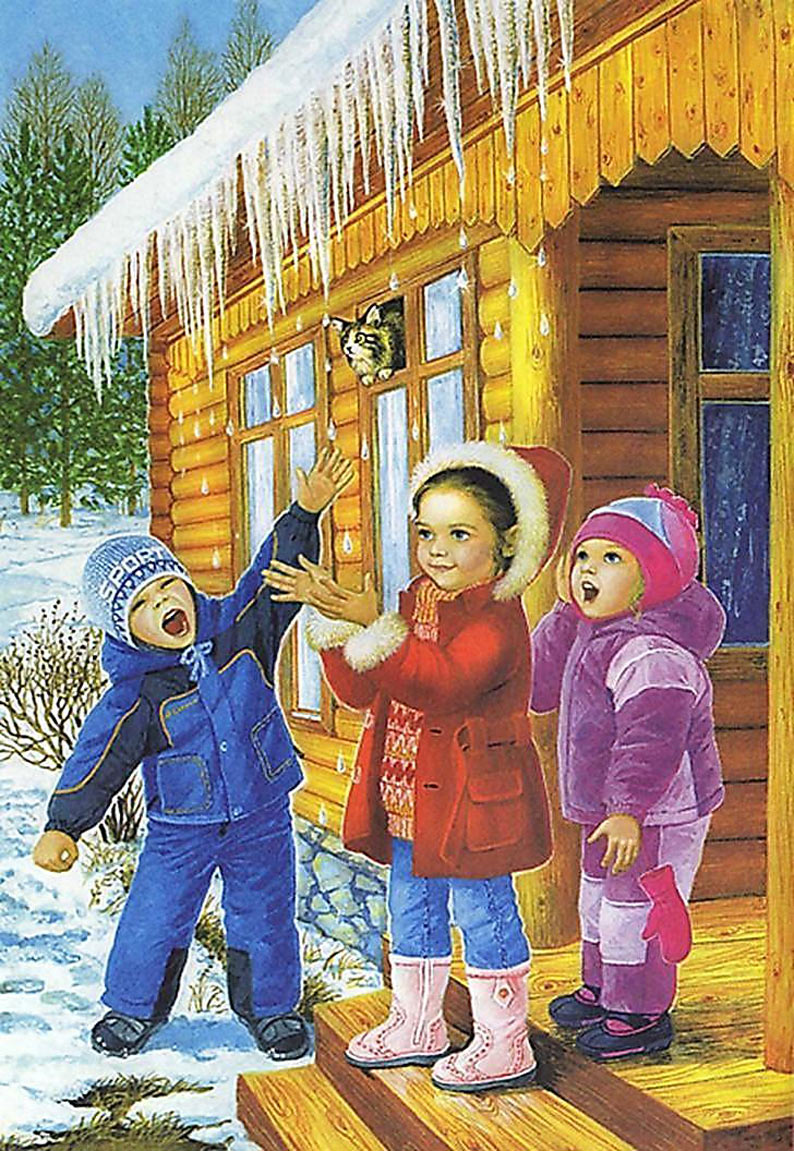 Солнце светит все теплееРучейки журчат быстрее,Воробей погоде рад- Заглянул к нам месяц ...
Март
Что происходит в марте? Что растёт вершиной вниз,Уцепившись за карниз?
О каком явлении весны говорится?
Лед идет, лед идет!
Вереницей длинной
Третьи сутки напролет
Проплывают льдины…
                           С. Я. Маршак
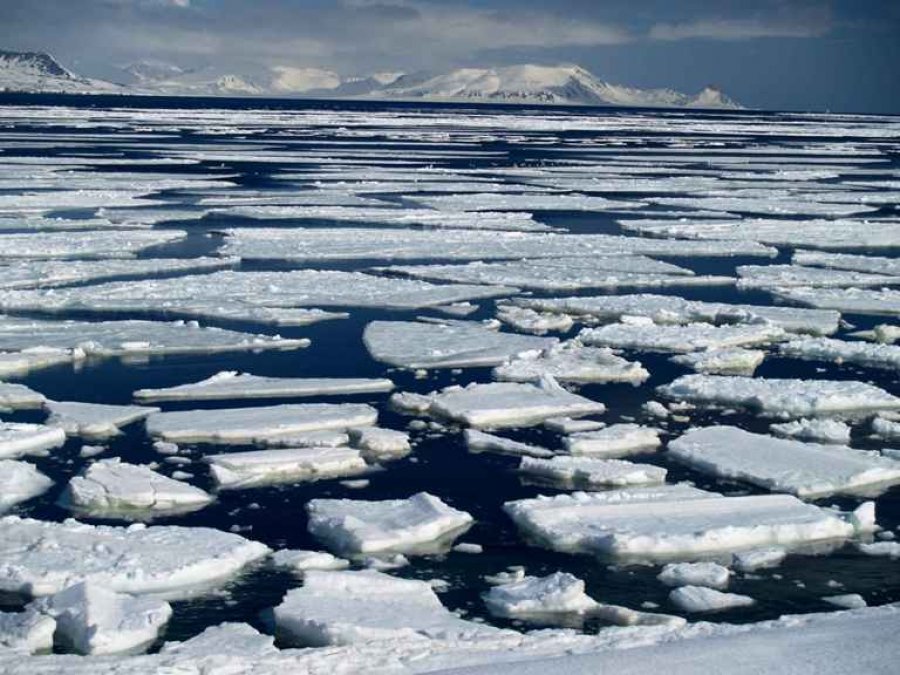 Каких птиц называют «вестниками весны»?
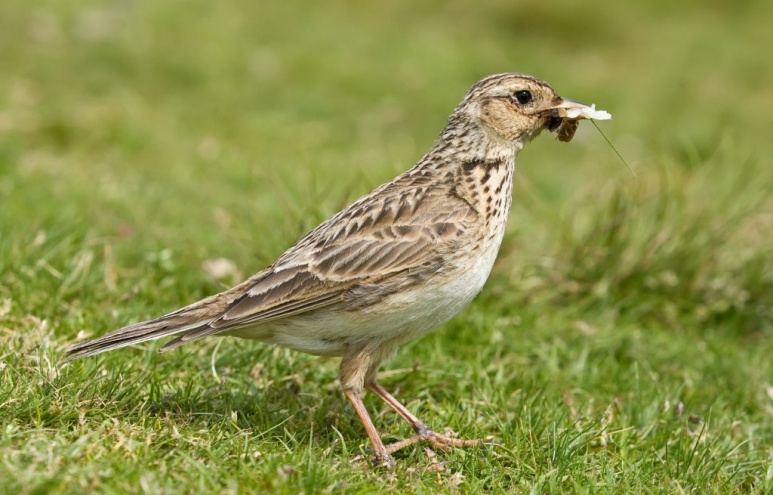 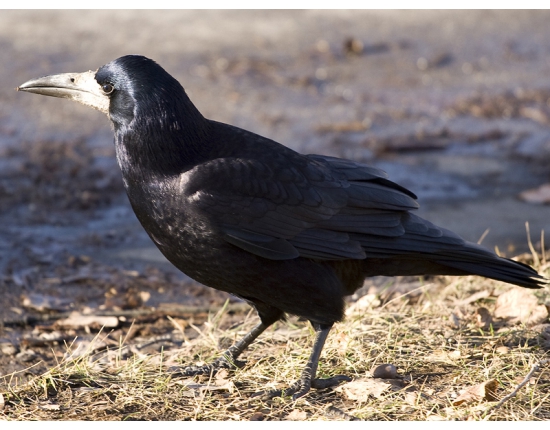 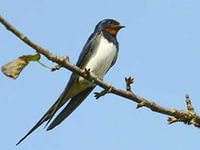 Называем месяцы весны
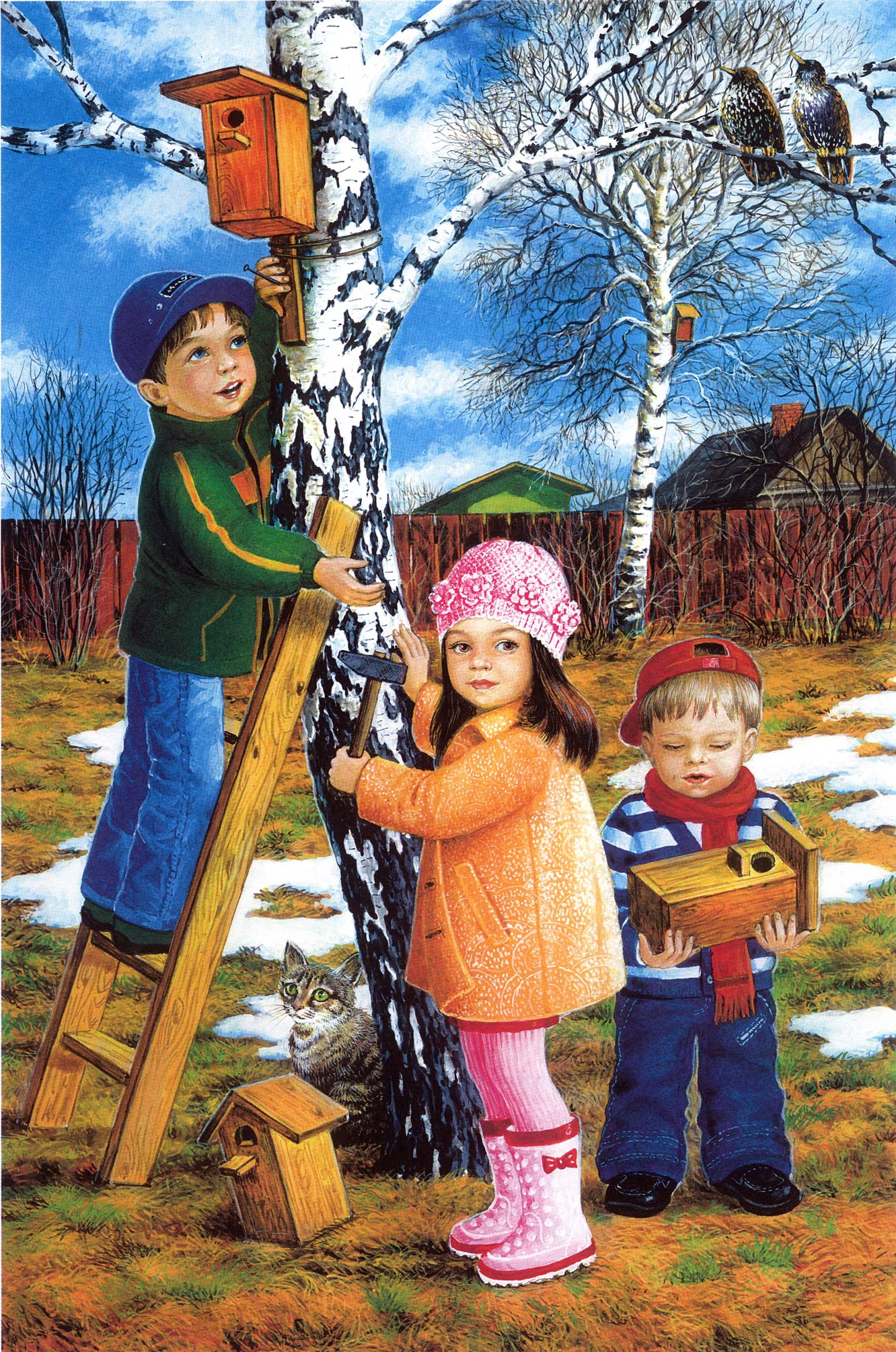 Будит поле, лес и горы,Все полянки и сады.Он во все стучится норы,Напевает у воды."Поднимайтесь! Просыпайтесь!Смейтесь, пойте, улыбайтесь!"Далеко слышна свирель.Это будит всех ... 
    Апрель
Отгадайте загадку
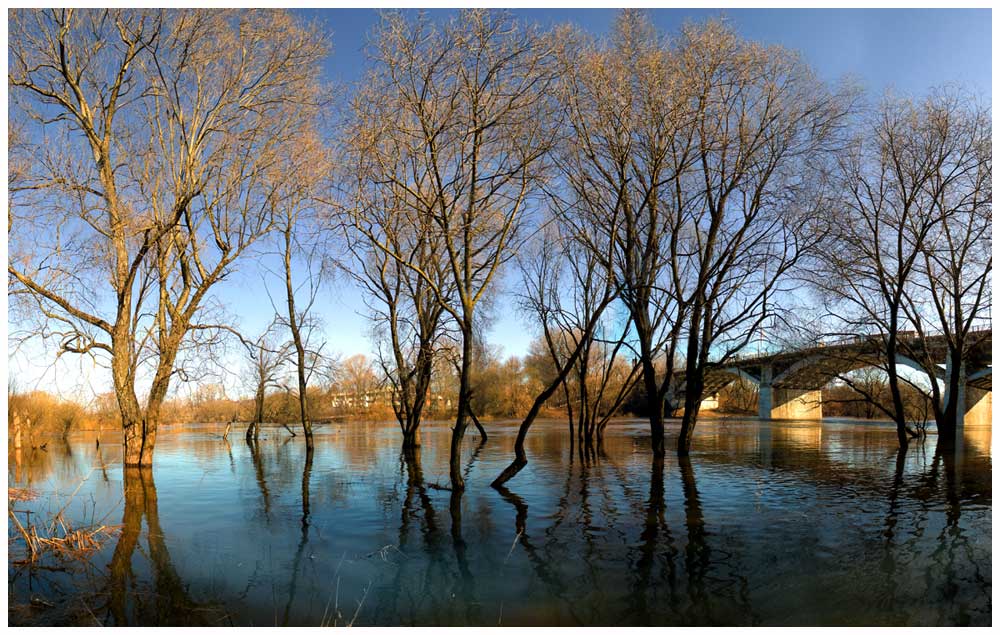 Водное покрывало 
Все луга закрывало.
Растения весной
Угадайте, какая веточка на картинке: летняя или весенняя? Почему?
Какую птицу в народе называют «ледоломкой»? (трясогузка)
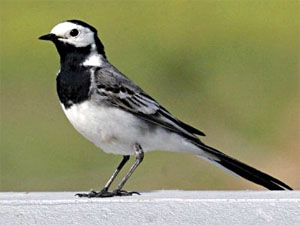 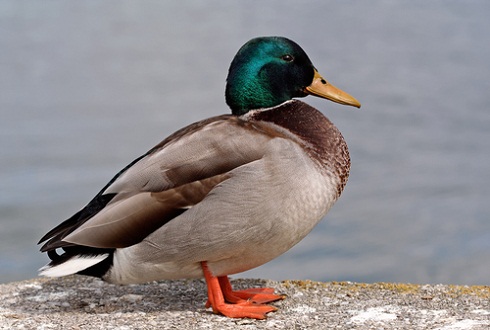 (Поиграем)Какая птица лишняя?
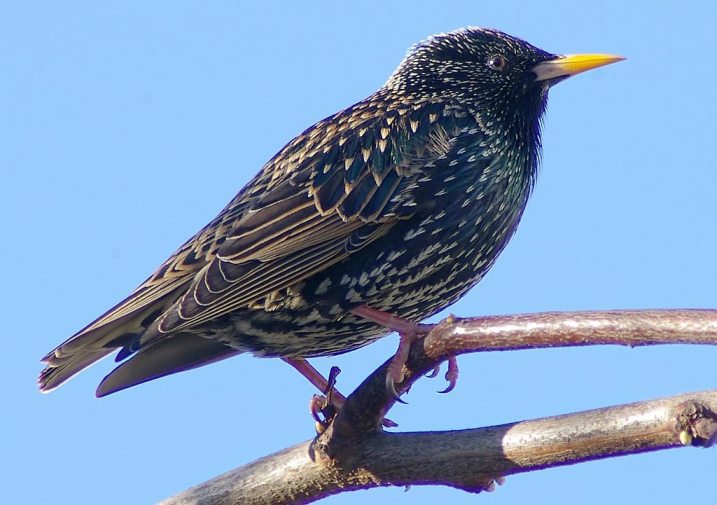 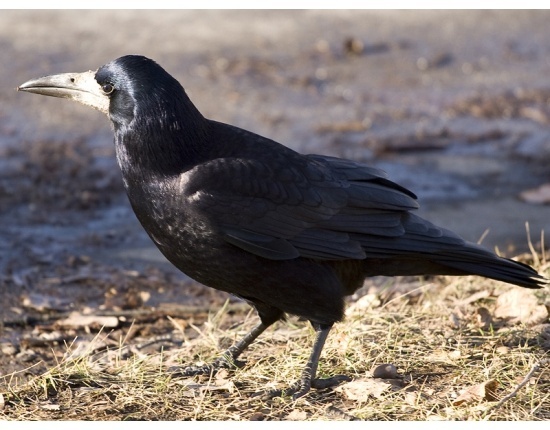 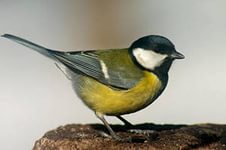 Поиграем? Какая картинка лишняя?
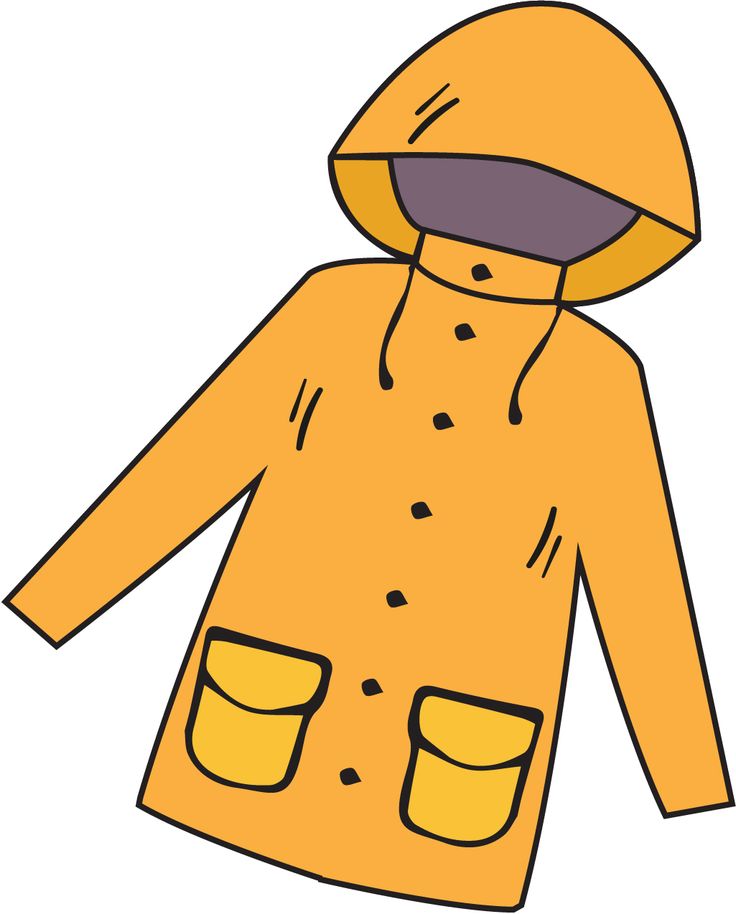 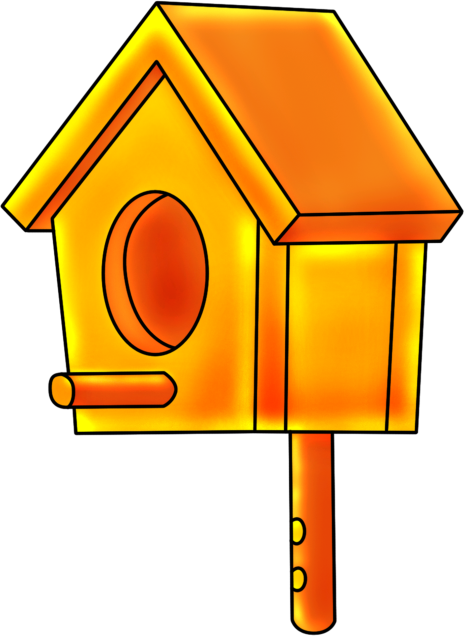 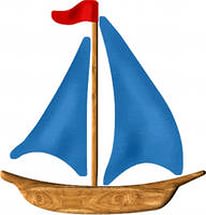 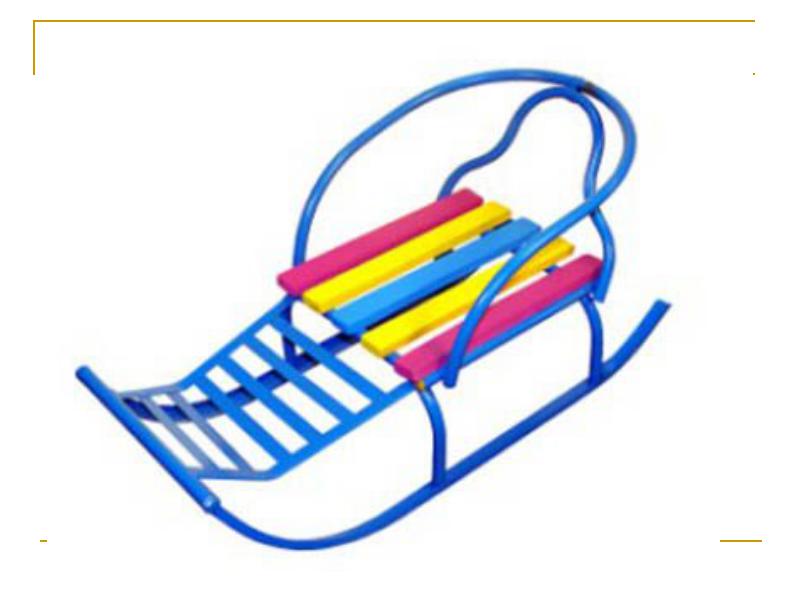 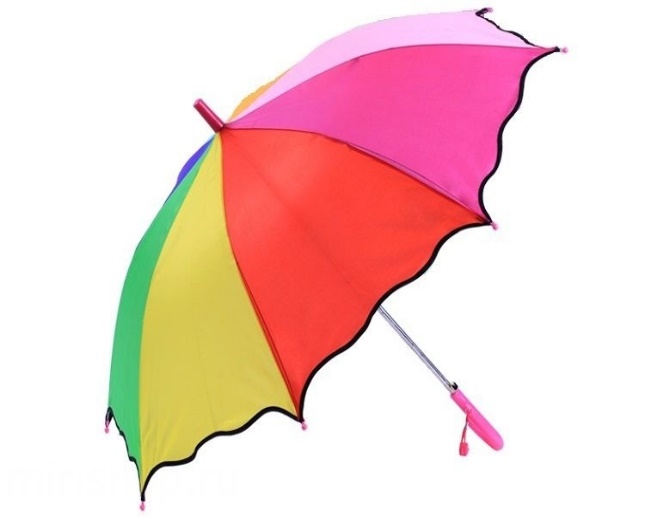 Называем месяцы весны
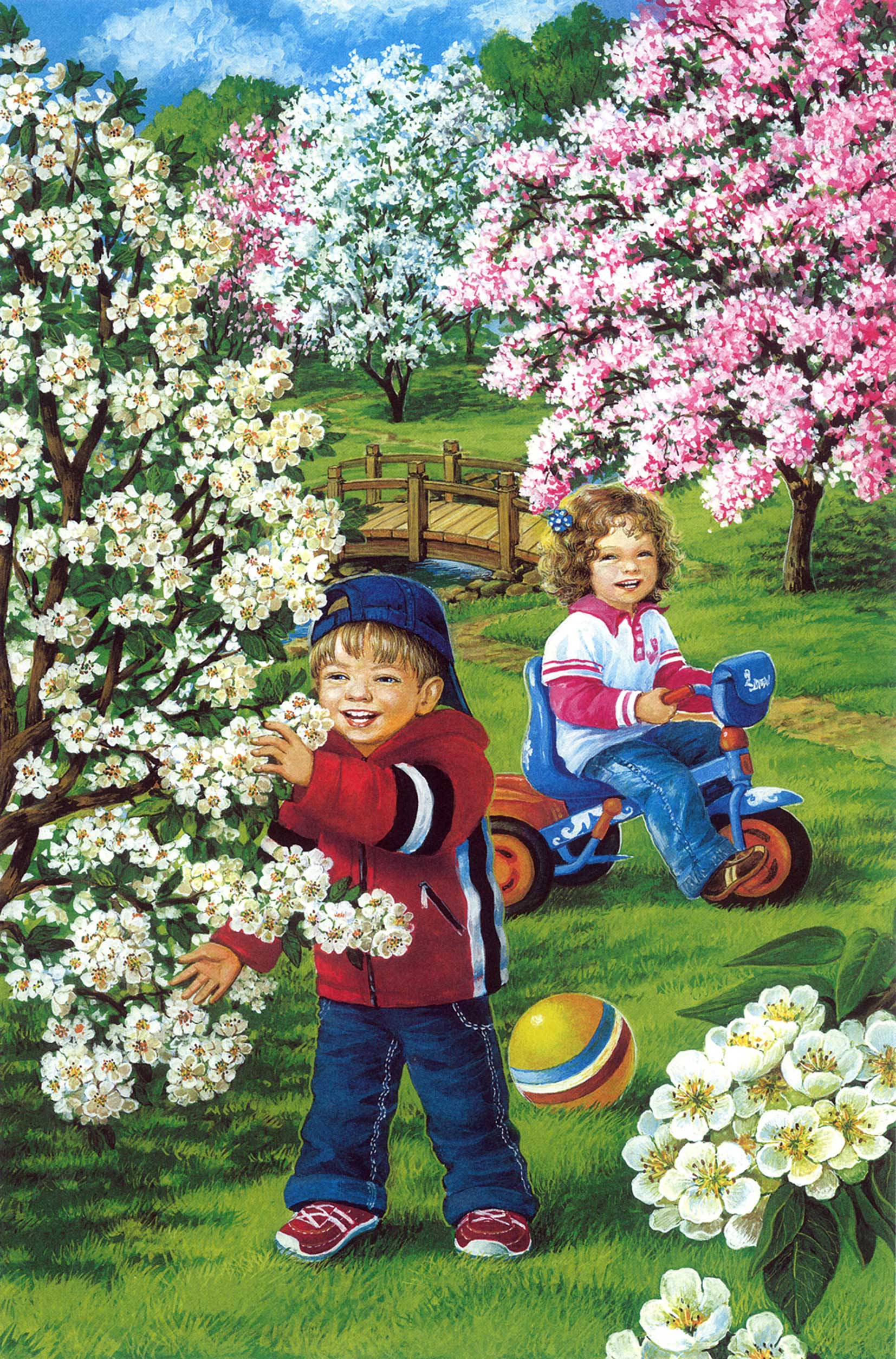 Слышны трели соловья,Пришла зелень на поля.Белый цвет примерил сад,Пчёлки первые летят.Гром грохочет. Угадай,Что за месяц это?
Май
Почему  в народе май называют «цветень»?
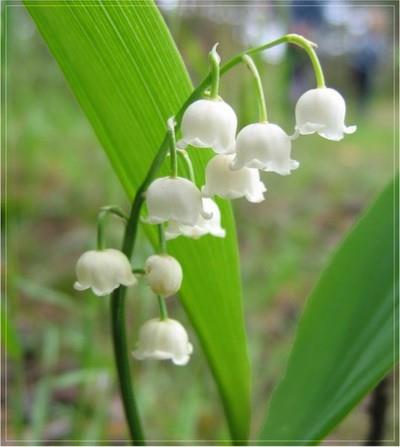 Вспомните и назовите цветы 
(1-ландыш; 2-мать и мачеха; 3-одуванчик; 4-тюльпан; 5-горицвет)
1
2
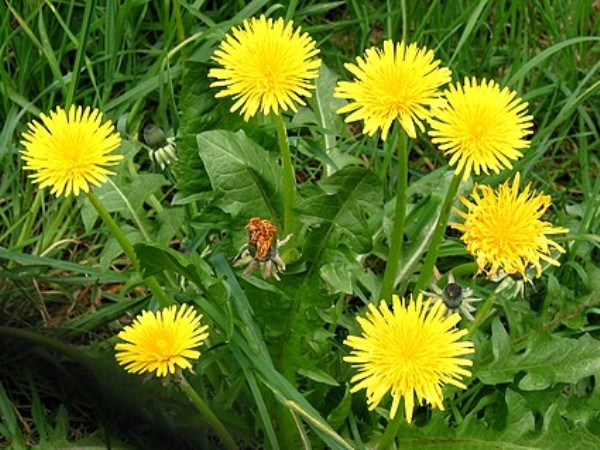 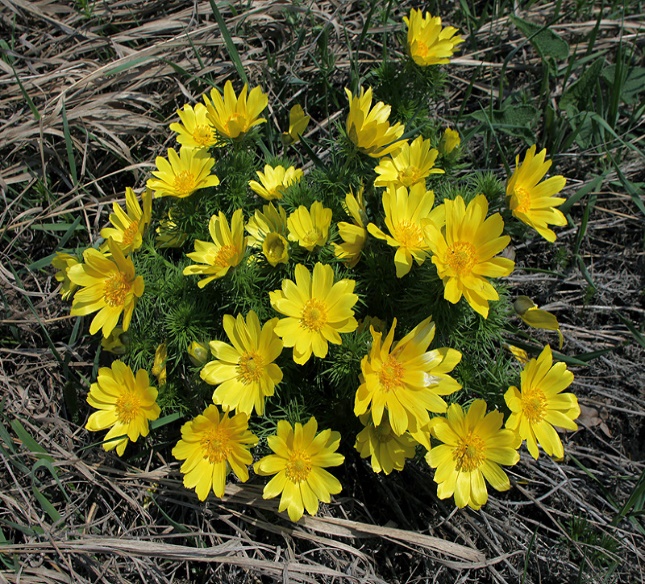 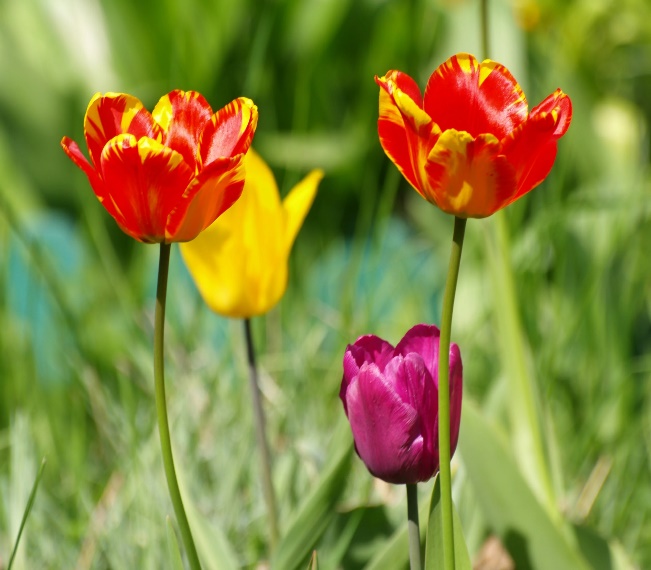 4
3
5
Вспомните и дайте названия деревьям и кустарникам
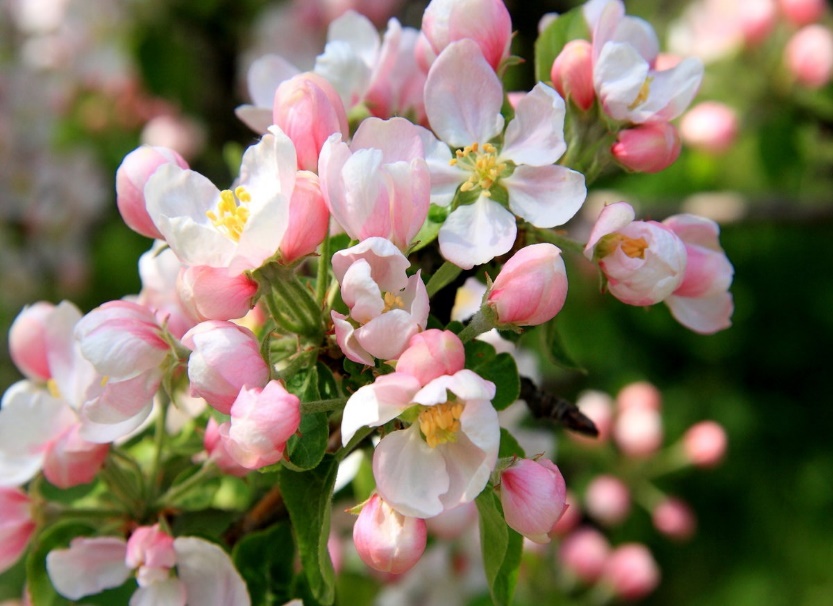 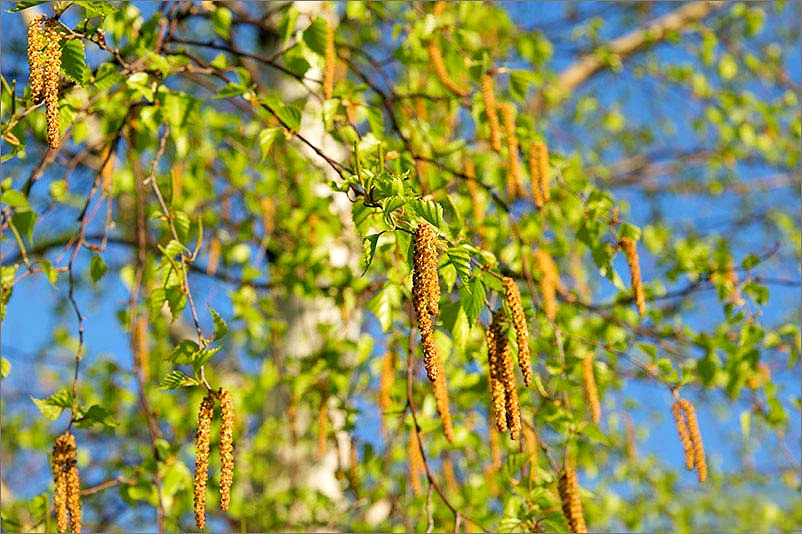 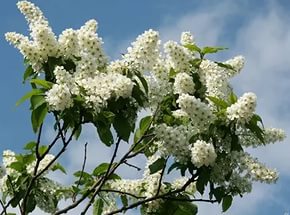 Отгадайте загадку про насекомых
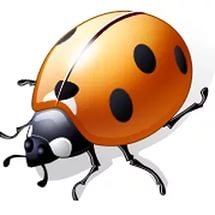 Скажите-ка, что за букашка?
      На ней в черных точках рубашка,
      Умеет карабкаться ловко
      По листикам божья... 
  Вот букашка-работяга.
       Целый день трудиться рада.
      Ношу на спине своей                                                                                                                      Быстро тащит... 
На поляне в васильках
      Упражнялся он в прыжках.
       Жаль, позавтракал им птенчик.
       Кто же это был?
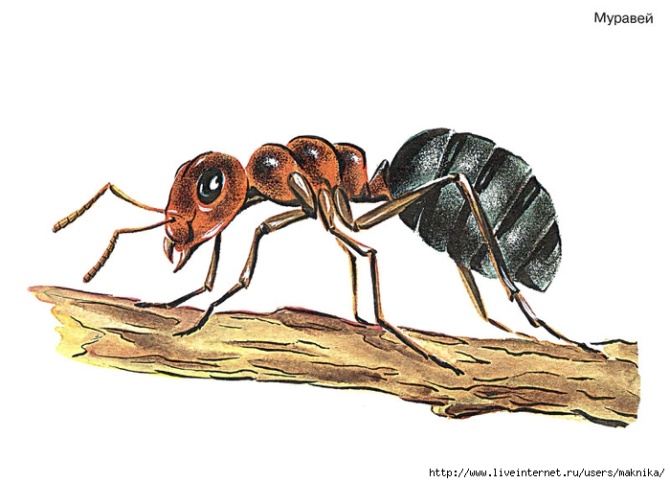 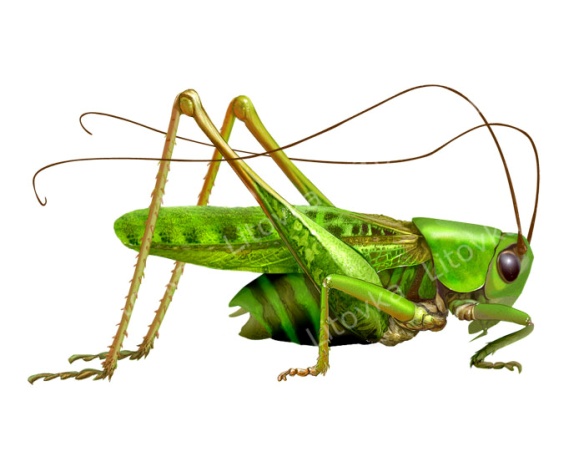 Кто лишний?
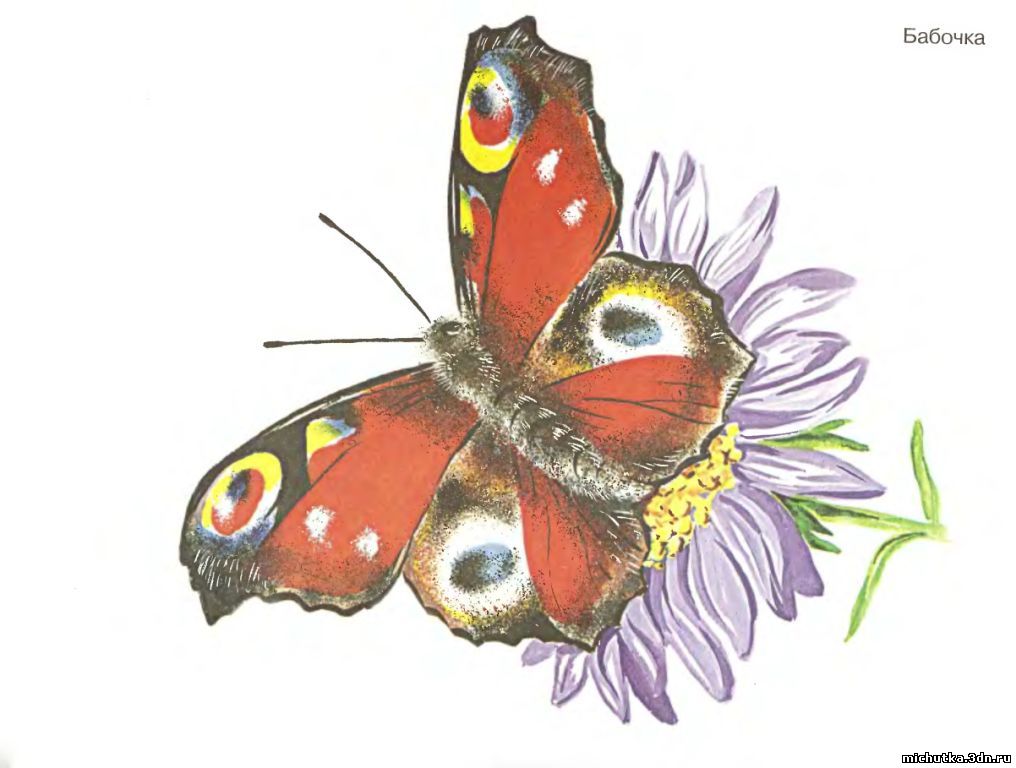 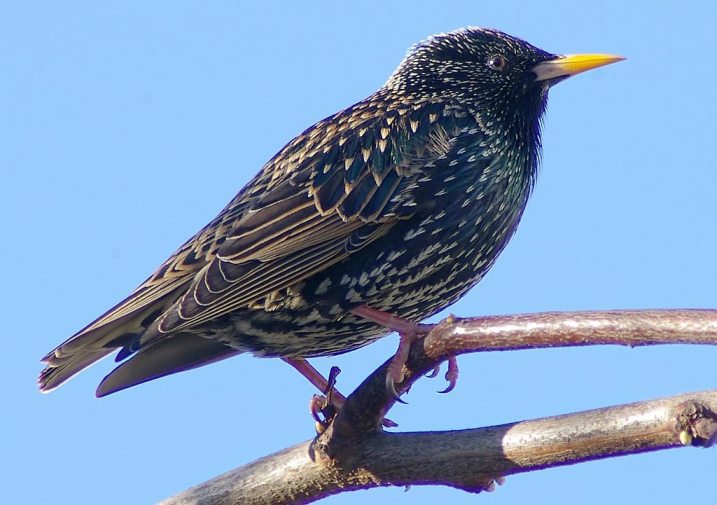 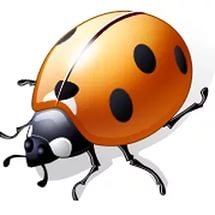 Что сажают в огороде?
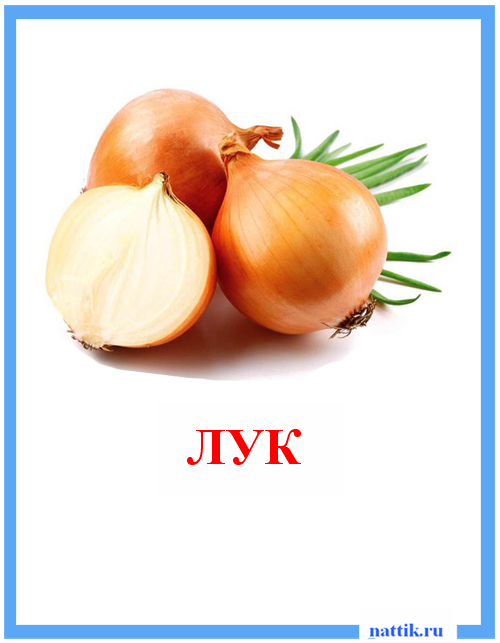 В землю спряталась Девица.Из земли торчит косица.Выдерну я ловкоКрасную…
 Очень горький - но полезный!Защищает от болезней!И микробам он не друг -Потому что это - ... 
Выросла она на грядке.Из неё мы на обедСварим борщ и винегрет.Так румяна и кругла И полезна нам …
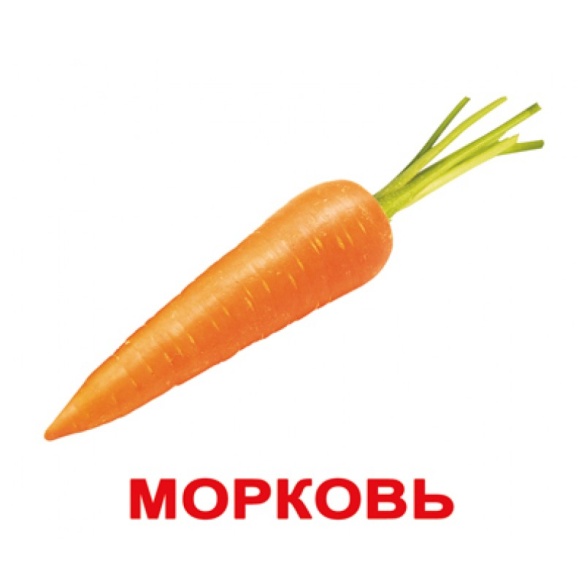 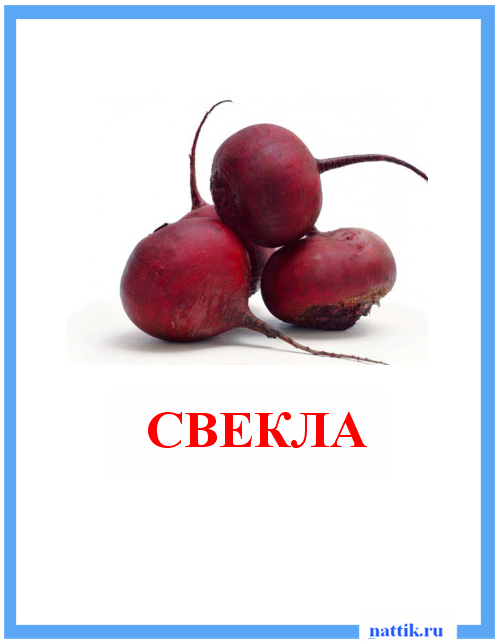 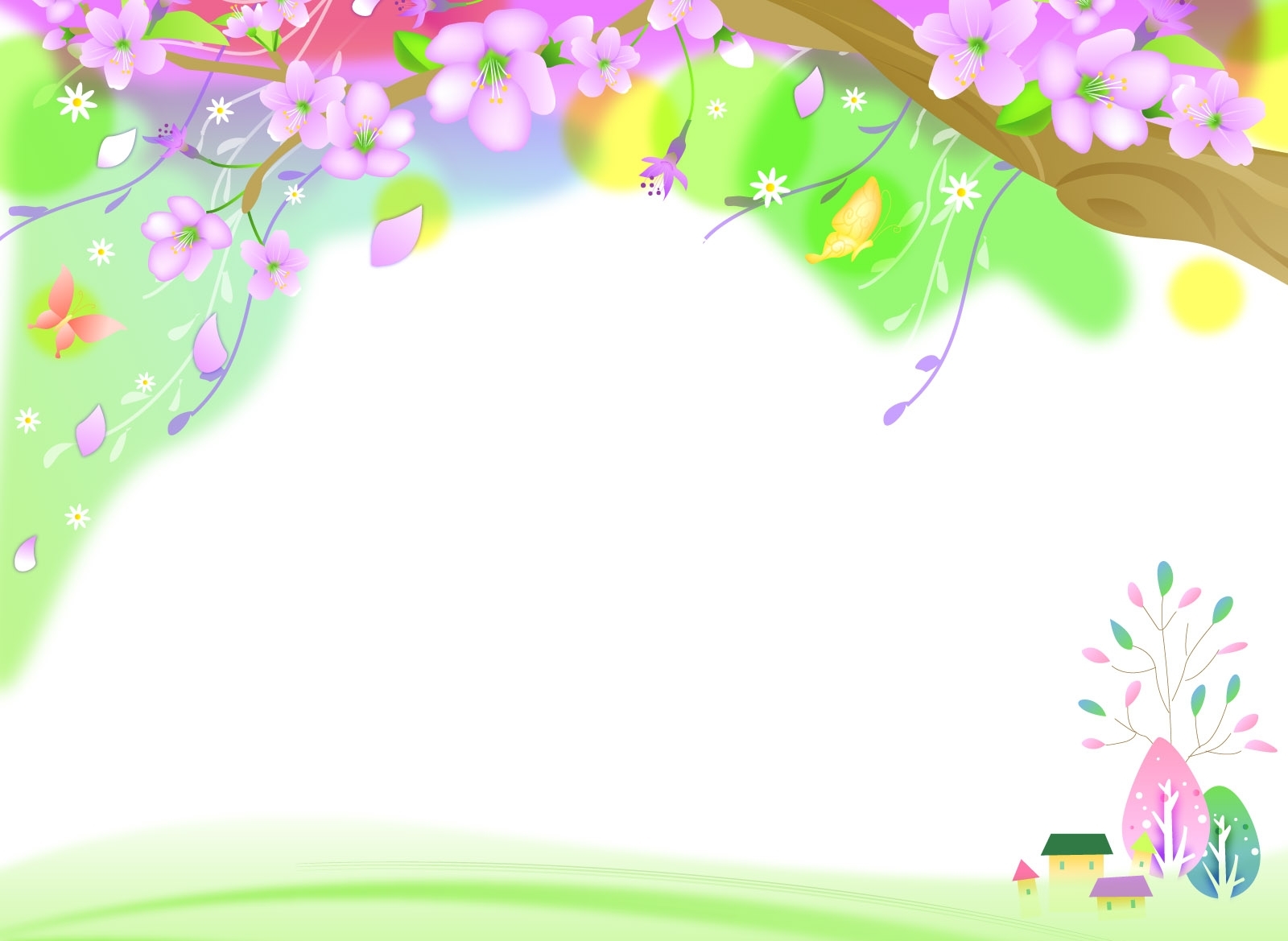 Назовите лишнее слово
Апрель
                   Март
                   Октябрь
                   Май
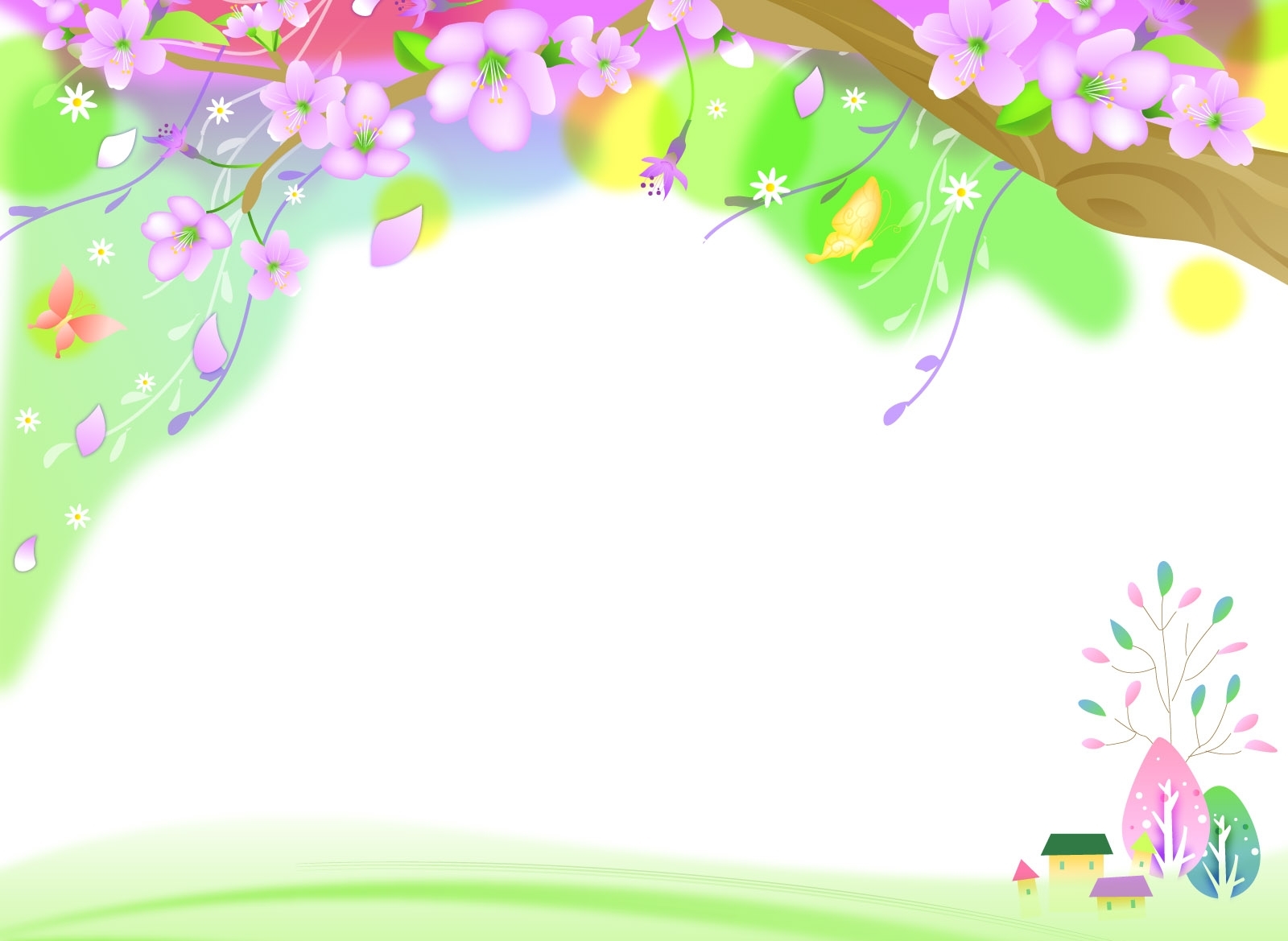 Назовите лишнее слово
Лето
                      Осень
                      Март
                      Весна
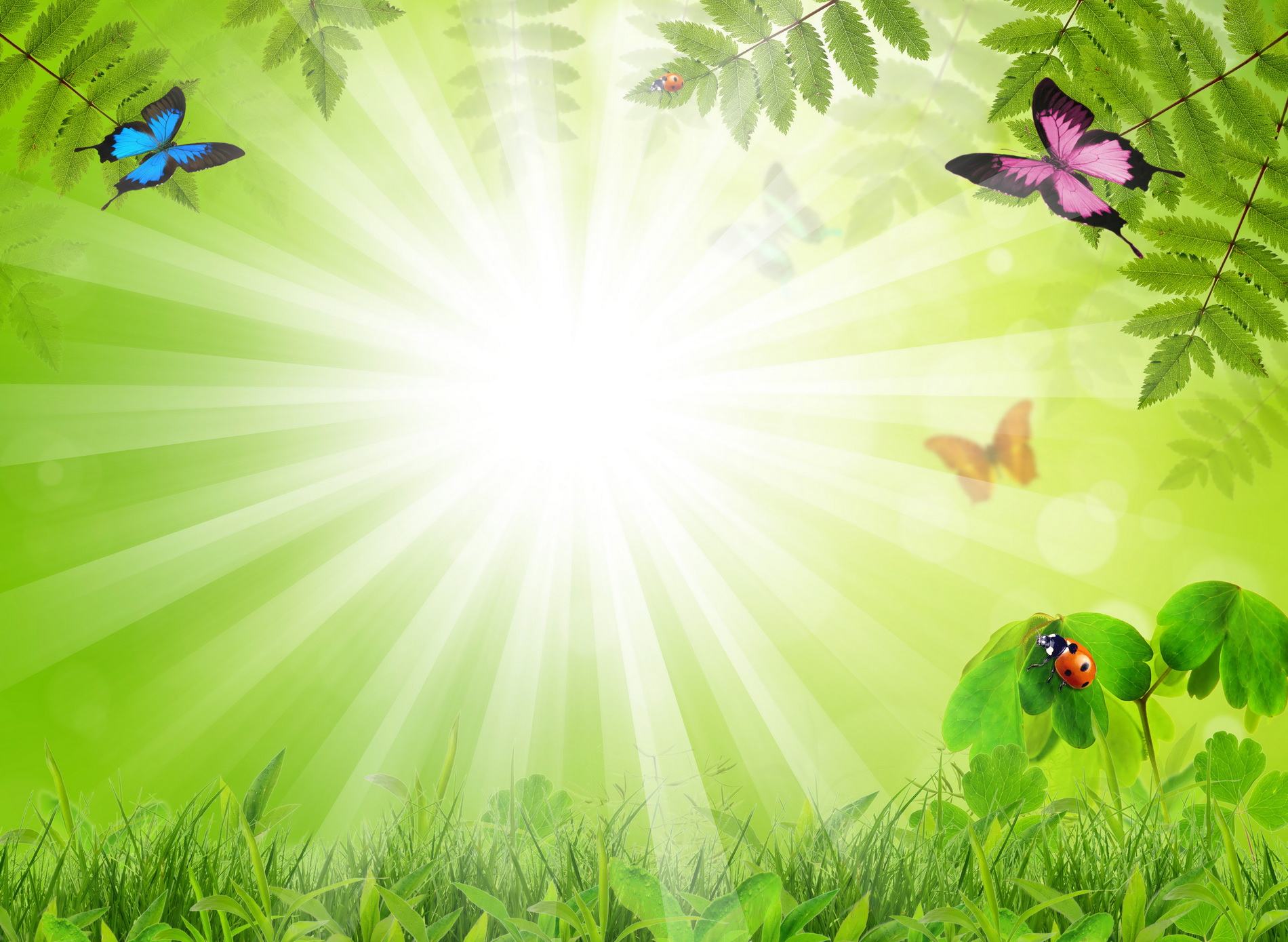 Молодцы!
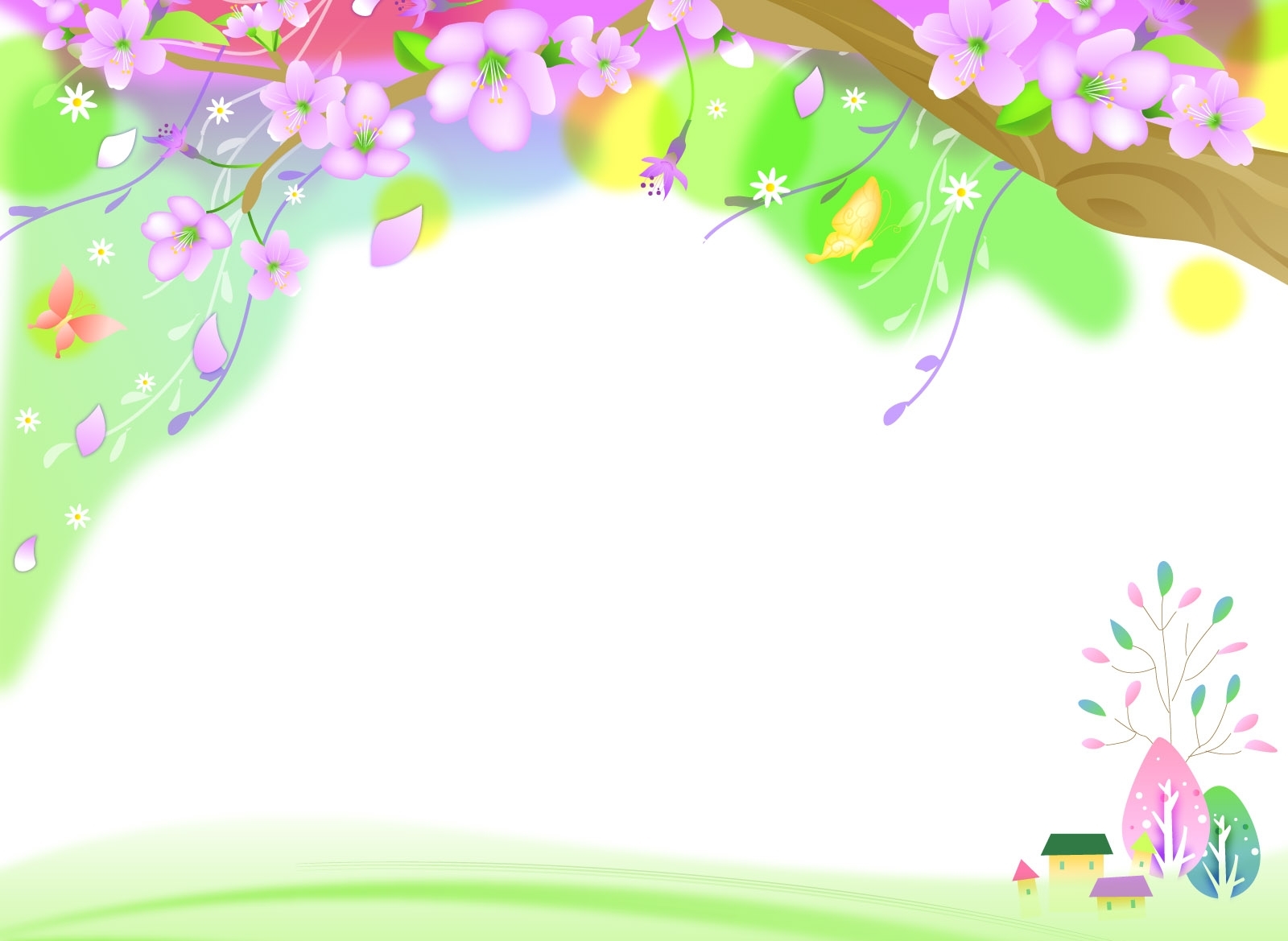 СПАСИБО ЗА 
 
ВНИМАНИЕ